Я ПОМНЮ
К  семидесятой годовщине победы в Великой Отечественной Войне
Здравствуйте!
Меня зовут -  Зиголенко Александр Александрович. Родился в 2009 году.
В городе Новокуйбышевск, Самарской области.
О Великой Отечественной Войне 1941-1945 годов знаю из рассказов моей прабабушки Зои. Ей 88 лет и она была свидетелем тех событий. А ещё мне интересно слушать рассказы моей бабушки Лены, чей отец служил на фронте,  вернулся живым и иногда рассказывал своим детям о событиях прошлых лет.
Я – представитель третьего поколения моей семьи с момента окончания Великой Отечественной Войны.
Поэтому для того, чтобы познакомить Вас с героями военных действий, работниками тыла и с теми, кто помогал восстанавливать разрушенную страну, я предлагаю полистать семейный альбом.
Генеалогическое древо 
Зиголенко Александра
Мои папа и мамаЗиголенко Александр Александрович 1981 г.р.  Кошкина Светлана Владимировна 1980 г.р.
Рассмотрим мамину ветку
Бабушка и дедушка по маминой линии
Кошкин Владимир Дмитриевич 1950 г.р.
Чугунова Татьяна Ивановна 1953 г.р.
Прадедушка Дмитрий и прабабушка Маша
Кошкин Дмитрий Павлович 1926-1972
Дворянинова Мария Павловна
1926-2005
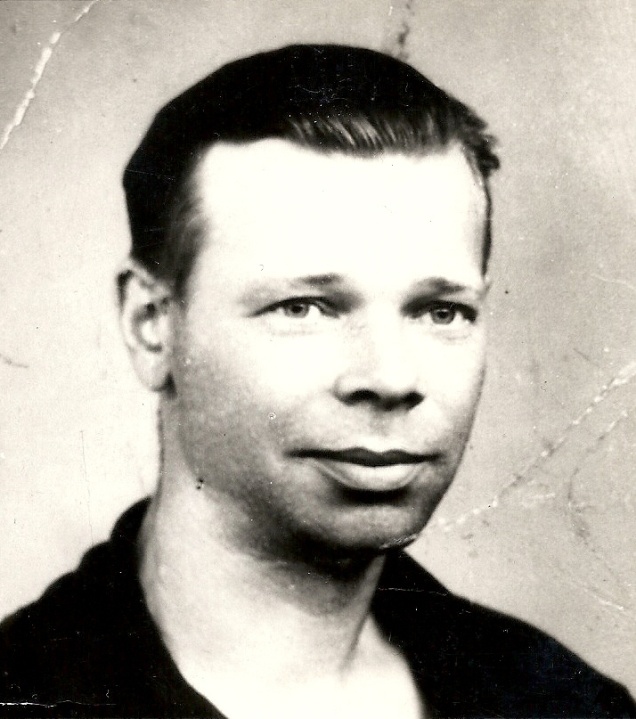 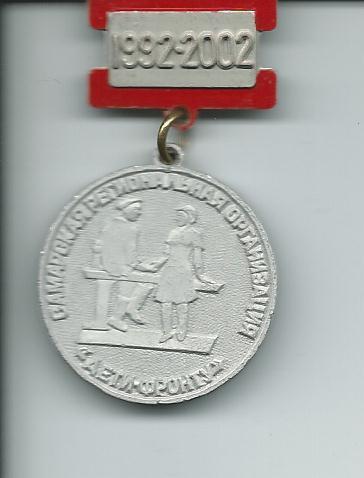 Оба 1926 года рождения. 

Им было по 15 лет, когда началась война. 
На фронте не были, работали в тылу наравне со взрослыми. Многое испытали и голод, и горечь утраты, но остались добрыми, жизнерадостными и трудолюбивыми людьми.

Позже Зое Григорьевне была награждена орденом «Дети- фронту», так как в 1942 году работала на торфяных болотах в должности носильщик торфа.

Теперь она приравнена к категории ветераны ВОВ.
Мои прабабушка Зоя и прадедушка Иван
Прабабуля Зоя награждена юбилейными медалями победы в Великой Отечественной Войне.Ей вручен  памятный знак о военном параде 7 ноября 1941 года.Также моя прабабушка является ударником коммунистического труда 1971 года, победителем социалистического соревнования 1973 и 1974 года.
Мои прапрадедушка и прапрабабушка по маминой линии родители прабабушки Зои
Мураков Григорий Гаврилович 1900- 1943 (в центре)
Чикайкина Анастасия Владимировна 1904-1987
Прапрадед был мобилизован в 1941 году.Сохранились письма с фронта. Так как Григорий Гаврилович родился в селе Степановка, Ульяновской области, его речь смешанная чувашско-русская.На письмах видна печать цензуры, поэтому не всё доходило до адресатов.
Последнее письмо на русском языке.Прапрадед сообщает новый адрес в Ленинграде, о том, что находится на отдыхе после легкого ранения, о том, что немец рядом«война, наше дело воевать»
Письмо датировано 2 августа.
На следующий день он погиб.
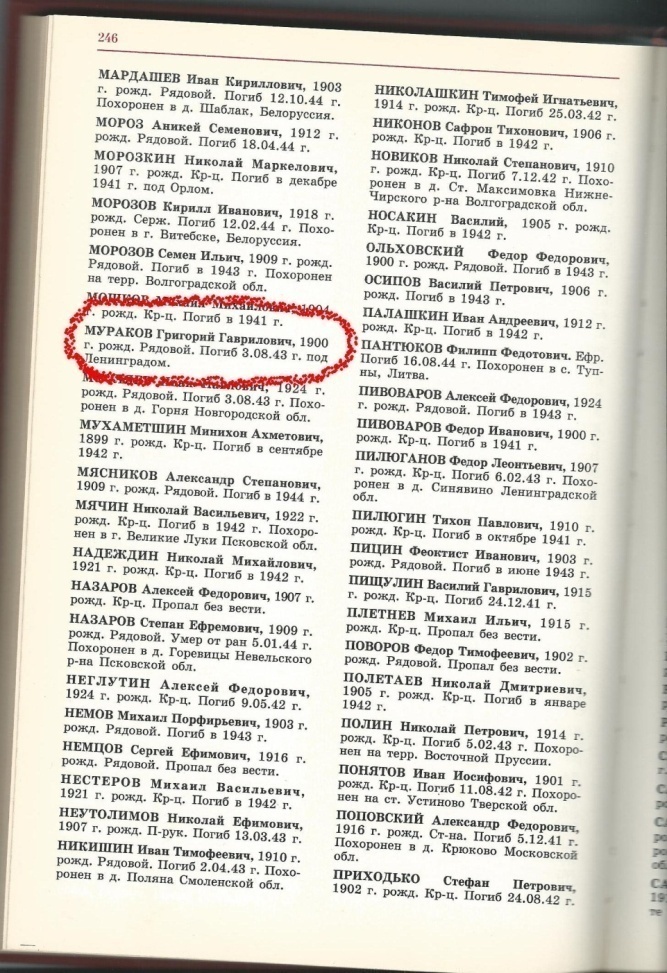 Том 21 Самара 1996


На 246 странице указаны данные моего прапрадеда Григория.
Чикайкин Анатолий Васильевичбрат моей прапрабабушки Насти
Родился в 1919 году
Ульяновская область Барышский район село Алинино.
В 1939 году призвали в армию на срочную службу. От- туда ушёл на фронт, домой больше не вернулся.
Погиб в 1942 году.
В нашей семье, по маминой линии, многие мужчины выбрали военную профессию.
Мураков Александр Григорьевич, младший брат прабабушки Зои, сын погибшего  на войне Муракова Григория Гавриловича – моего  прапрадедушки.
Папина ветка
Дедушка Саша и бабушка Лена по папиной линии
Елизарова Елена 
Владимировна
 1950
Зиголенко Александр
 Петрович 
1951-2003
Прадедушка и прабабушка
Зиголенко Перт Михайлович 1921-1997
Назарова Мария Петровна 1928-2006
Мария Петровна на фронте не была, но имеет такие награды, как:- За доблестный труд в Великой Отечественной Войне 1941-1945 годов;- Участнику трудового фронта;-Ветеран труда;- Юбилейные ко дню победы в Великой Отечественной Войне.
Участник ВОВ. Был призван в 1940 году, затем переведён в действующую армию и отправлен на фронт. Рядовой. Служил радиотелеграфистом 12 артиллерийского полка. Дошёл до Берлина. Имел ранение. Демобилизован в 1946 году.Награждён орденом Отечественной войны II степени.Ветеран труда.Победитель социалистического соревнования 1973 года.
Прадед Зиголенко Петр Михайлович, родился 09.04.1921 года в Казахстане.
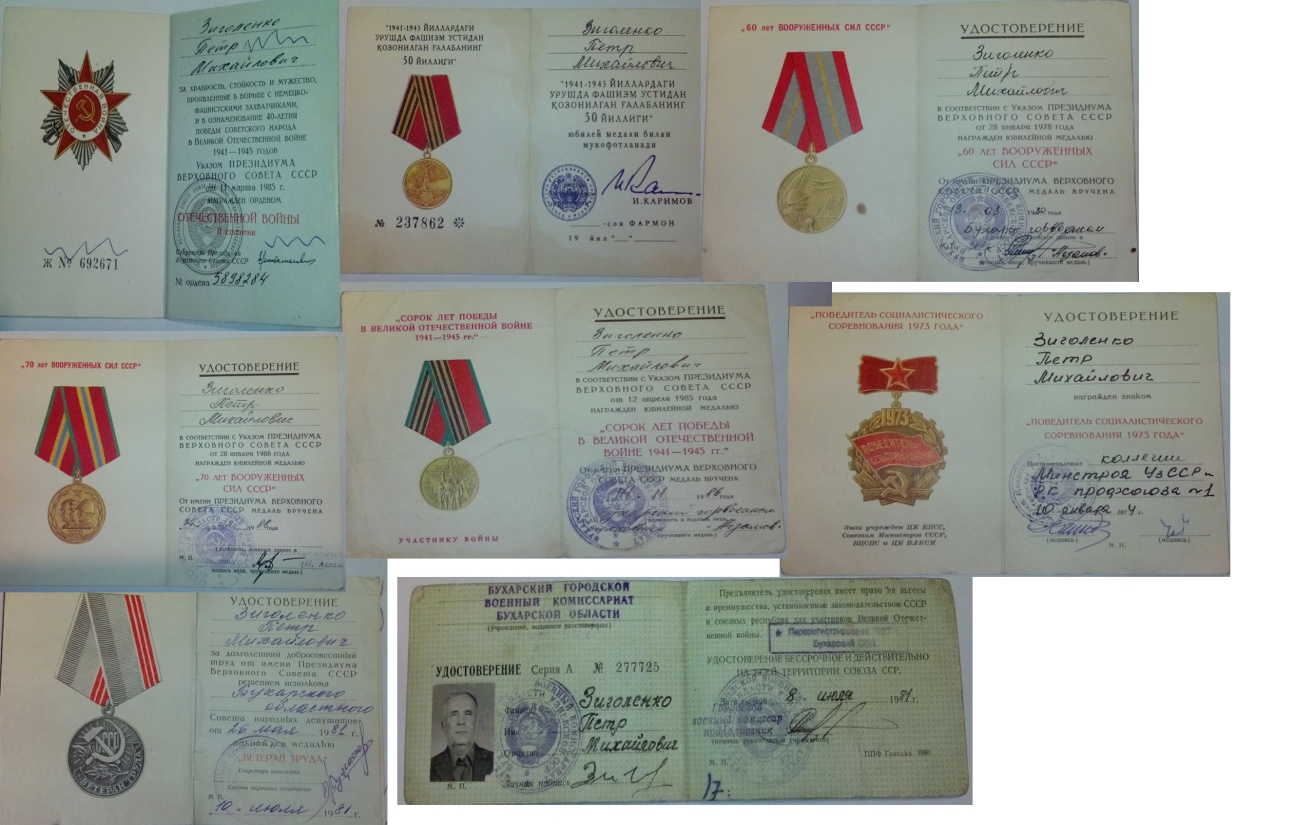 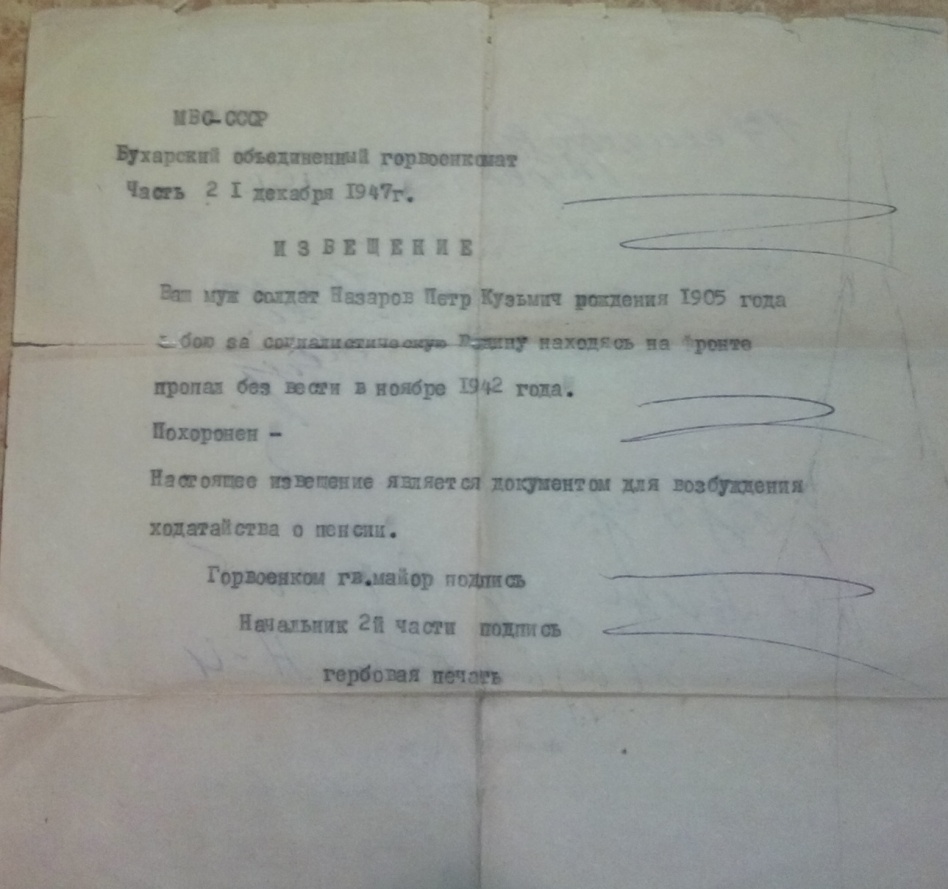 Прапрабабушка Саша. 
Вдова пропавшего без вести Назарова Петра Кузьмича 1905 г.р.
Прадедушка Владимир и прабабушка Антонина по папиной линии
Елизаров Владимир Прохорович 1906
Денисова Антонина Степановна 1908
Елизаров Владимир Прохорович был призван по мобилизации 01.07.1941 в 182 артиллерийский полк. Был ранен под г. Старые Руссы 31.08.1941 на северо-западном фронте. Уволен в запас.О войне говорить не любил. Отвечал, что был между жизнью и смертью.Одно из воспоминаний:Был ожесточенный бой под Старыми Руссами. Много солдат погибло. Владимир Прохорович был ранен в левую руку и ногу. Впереди немцы, сзади трупы сослуживцев. Приятель предложил сдаться немцам в плен ради сохранения жизни. Владимир Прохорович отказался, его подобрали санитары и отправили в госпилать города Бор,  Горьковской области, а приятель ушёл к немцам и больше о его судьбе ничего не известно.
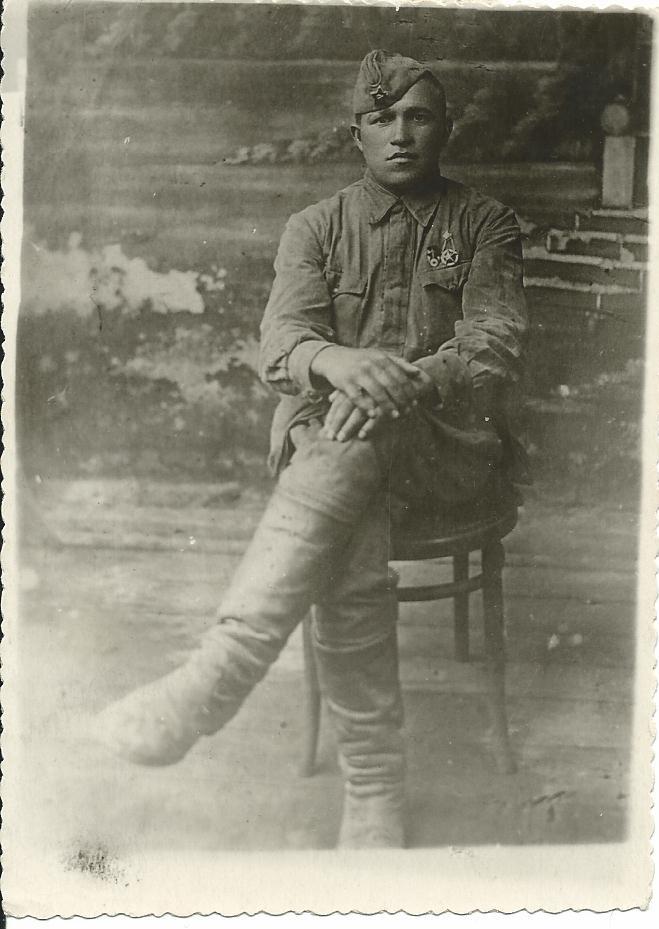 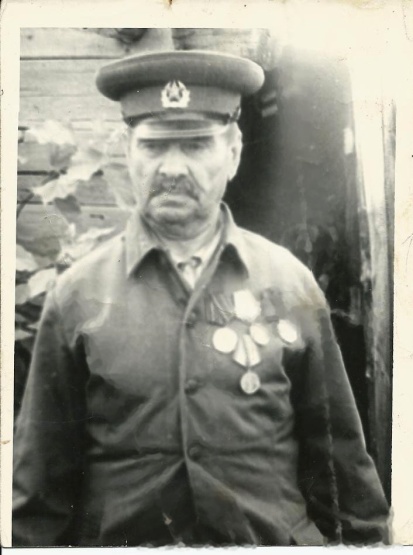 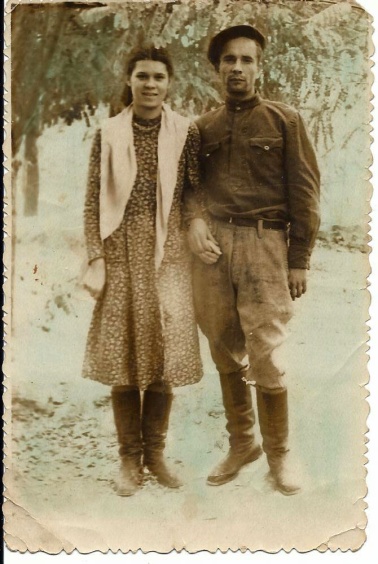 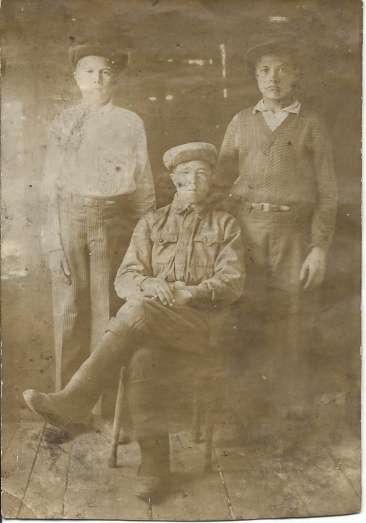 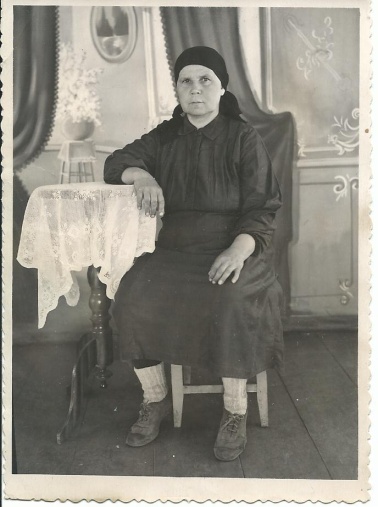 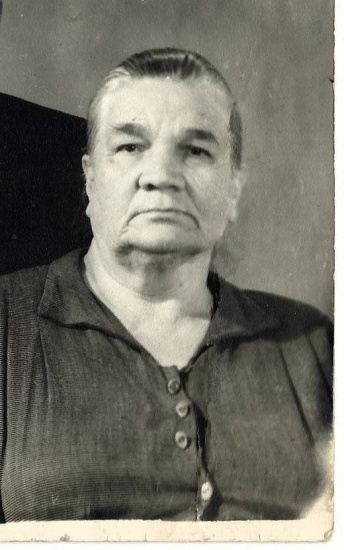 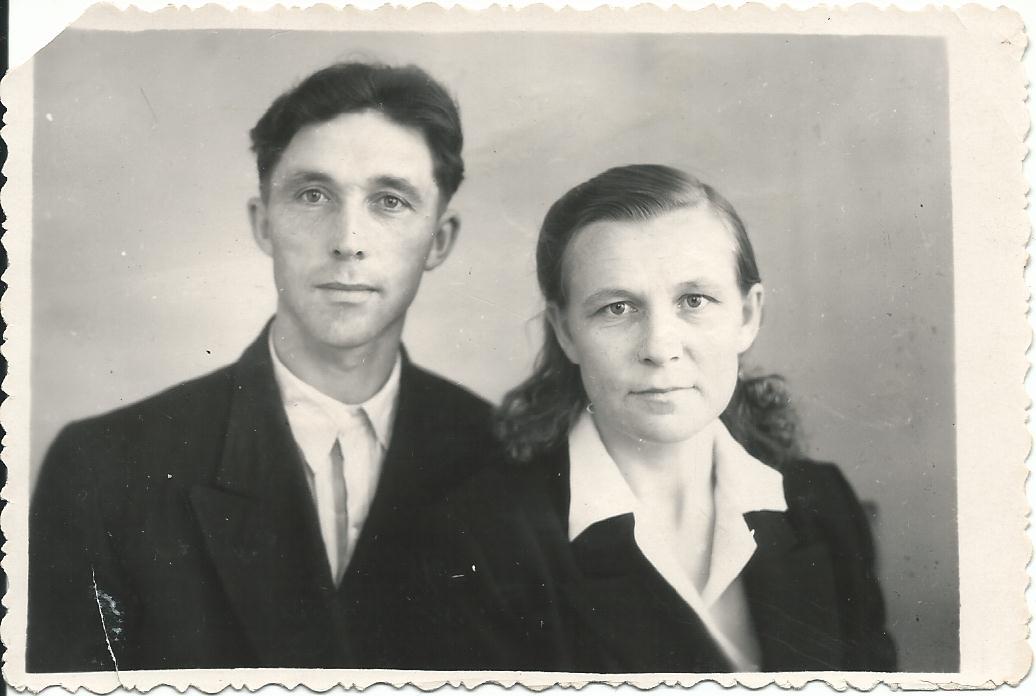 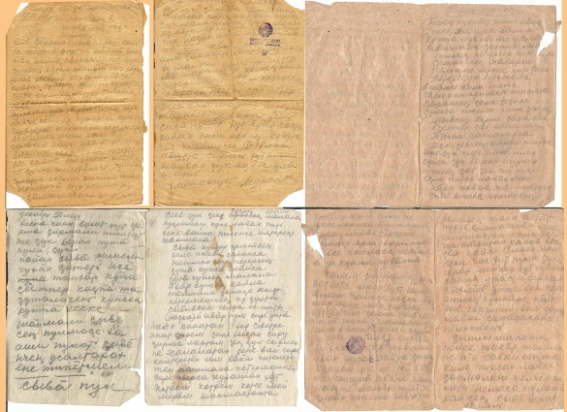 Проходит время… На полях сражений вырастают леса, на месте сожженных сел возвышаются города.  Всё меньше становиться свидетелей того времени. Но остаётся ВЕЧНАЯ ПАМЯТЬ, ВЕЧНАЯ СЛАВА, ВЕЧНАЯ БДАГОДАРНОСТЬ защитникам Отечества: ГЕРОЯМ ВОНЫ и ТРУЖЕНИКАМ ТЫЛА.
Я ПОМНЮ!!!